Vyšší odborná škola a Střední odborná škola, Březnice,
Rožmitálská 340,
262 72 Březnice
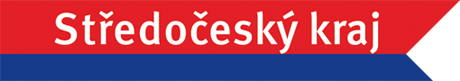 Domov mládežeubytování pro veřejnost
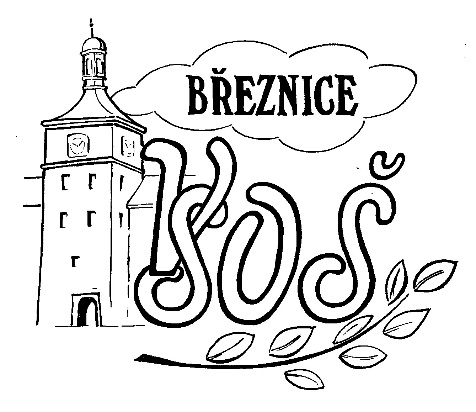 Budova domova mládeže, venkovní posilovna, multifunkční hřiště
Pergola, ohniště
Domov mládeže nabízí ubytování ve dvou až třílůžkových moderně zařízených pokojích s rekonstruovaným sociálním zařízením a praktickou kuchyňkou - čajovnou.
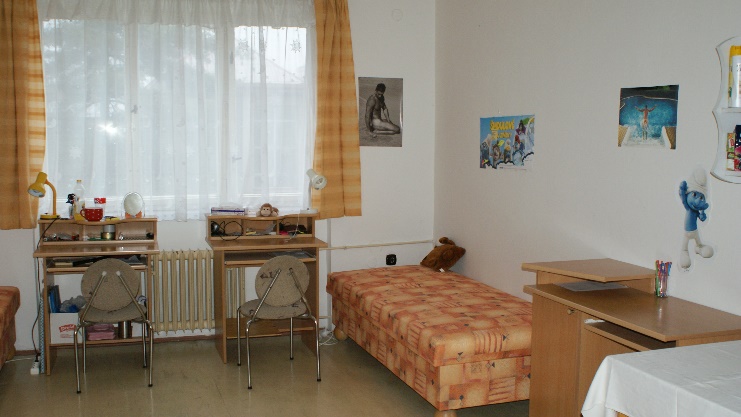 Pokoje hotelového typu
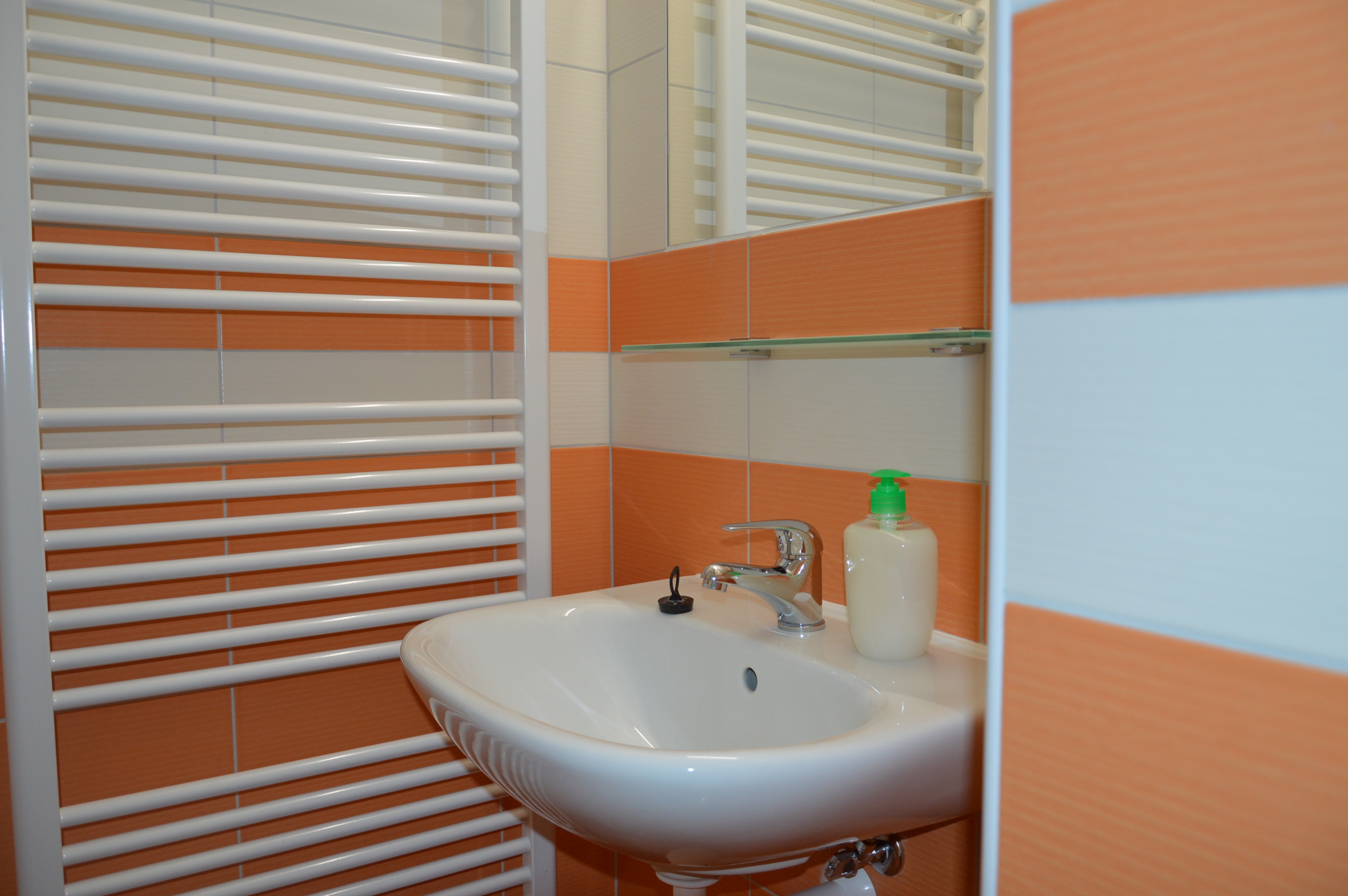 Společenská místnost,kuchyňka
Základní informace
Ubytování 1. kategorie, poplatek pro žáky 900,-Kč měsíčně
Zateplená budova, plastová okna, plynová kotelna
Pokoje dvoulůžkové a třílůžkové
Dvě kategorie ubytování (první hotelového typu, druhá se společným sociálním zařízením pro jednotlivá křídla) 
Možnost celodenní stravy
Vybavené čajovny na křídlech (rychlovarná konvice, lednice, nádobí)
K dispozici sál, tělocvična, multifunkční hřiště, venkovní učebna, ohniště
Wifi v celé budově
Společenská             místnost
Koupelna, WC
Školní jídelna
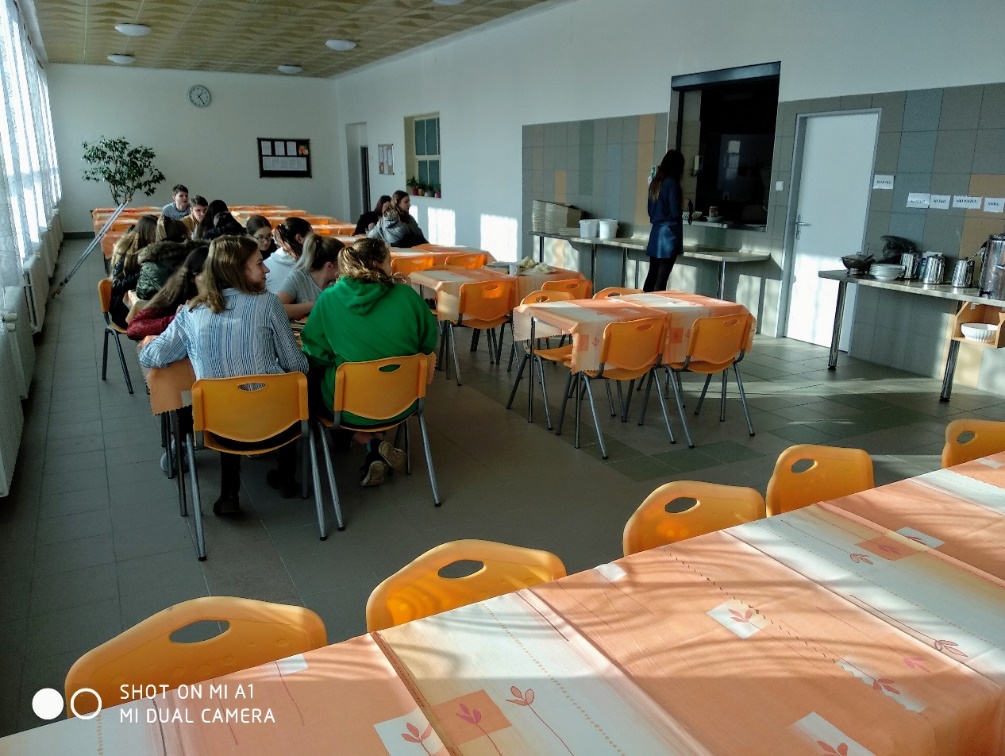 Cena stravy pro žáky:

Snídaně                          20,-Kč
Přesnídávka                    12,-Kč
Oběd                              40,-Kč
Svačina                           12,-Kč
Večeře                            30,-Kč
Celkem (celodenní)             114,-Kč
Školní jídelnaz domova mládeže přístupná chodbou
Inspirace z jídelny
Ceník služeb pro veřejnost
Sál
Tělocvična
Kontakty domova mládeže
Adresa:
Domov mládeže
Vyšší odborná škola a Střední odborná škola, Březnice, Rožmitálská 340
262 72  Březnice
E-mailová adresa:
dm@sbrez.cz

Telefonní spojení:
pevná linka +420 318 682 961
mobil +420 601 103 248